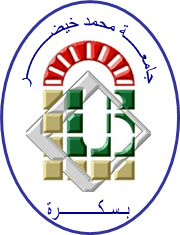 محاضرات التسويق الإستراتيجي /د.براهيمي فاروق
What is Marketing?Marketing is an organizational function 
and a set of processes for creating,
communicating, and delivering value 
to customers and for managing
customer relationships in ways that 
benefit the organization and its 
stakeholders.
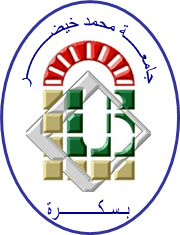 محاضرات التسويق الإستراتيجي /د.براهيمي فاروق
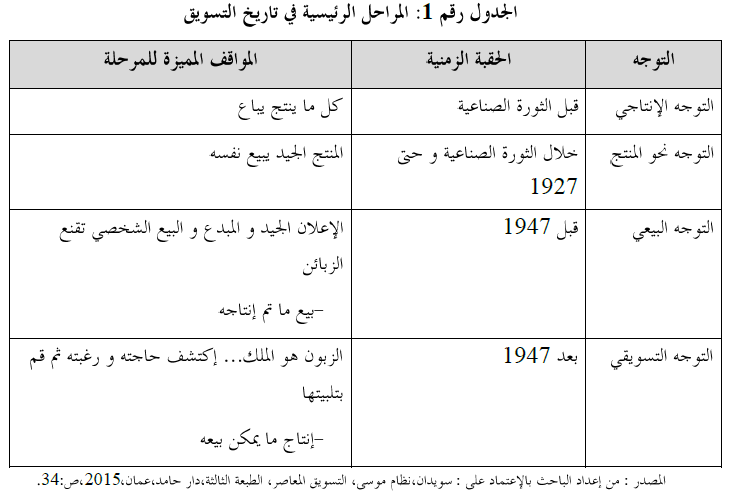 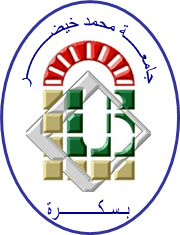 محاضرات التسويق الإستراتيجي /د.براهيمي فاروق
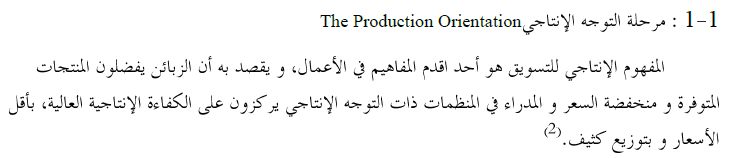 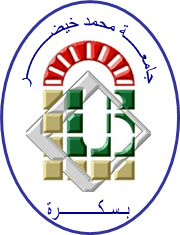 محاضرات التسويق الإستراتيجي /د.براهيمي فاروق
سؤال ما هو الفرق بين الكفاءة و الفعالية ؟
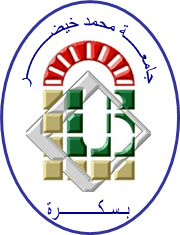 محاضرات التسويق الإستراتيجي/د.براهيمي فاروق
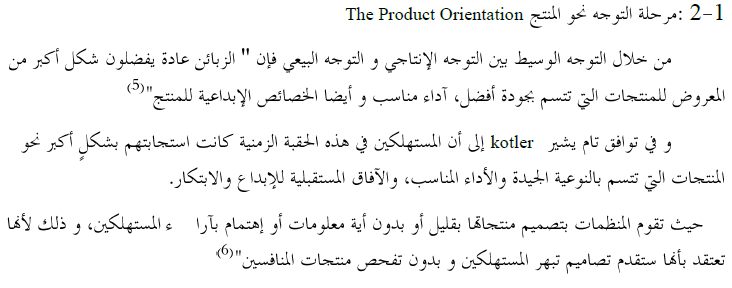 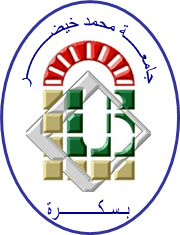 محاضرات التسويق الإستراتيجي /د.براهيمي فاروق
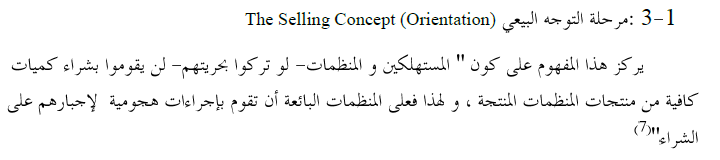 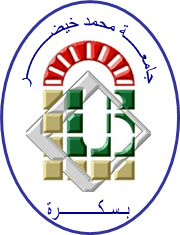 محاضرات التسويق الإستراتيجي /د.براهيمي فاروق
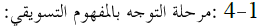 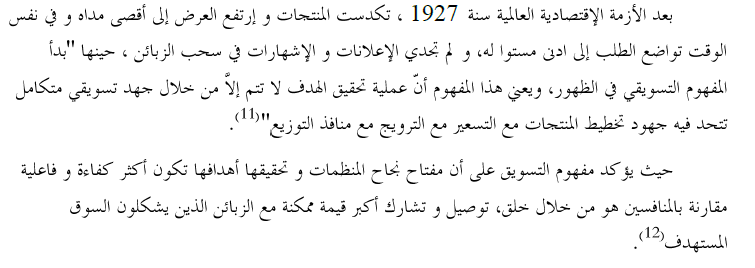 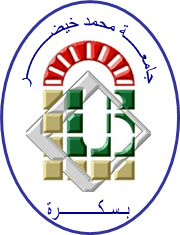 محاضرات التسويق الإستراتيجي /د.براهيمي فاروق
سؤال هل الطلب المرتفع دال على نجاح المنظمة ؟
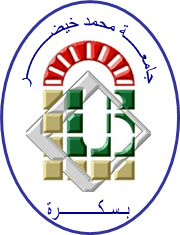 محاضرات التسويق الإستراتيجي /د.براهيمي فاروق
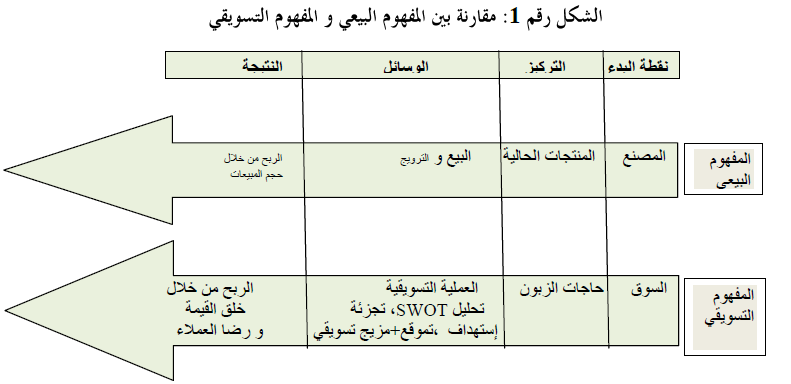 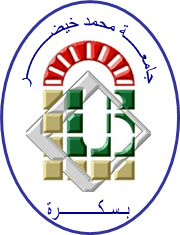 محاضرات التسويق الإستراتيجي /د.براهيمي فاروق
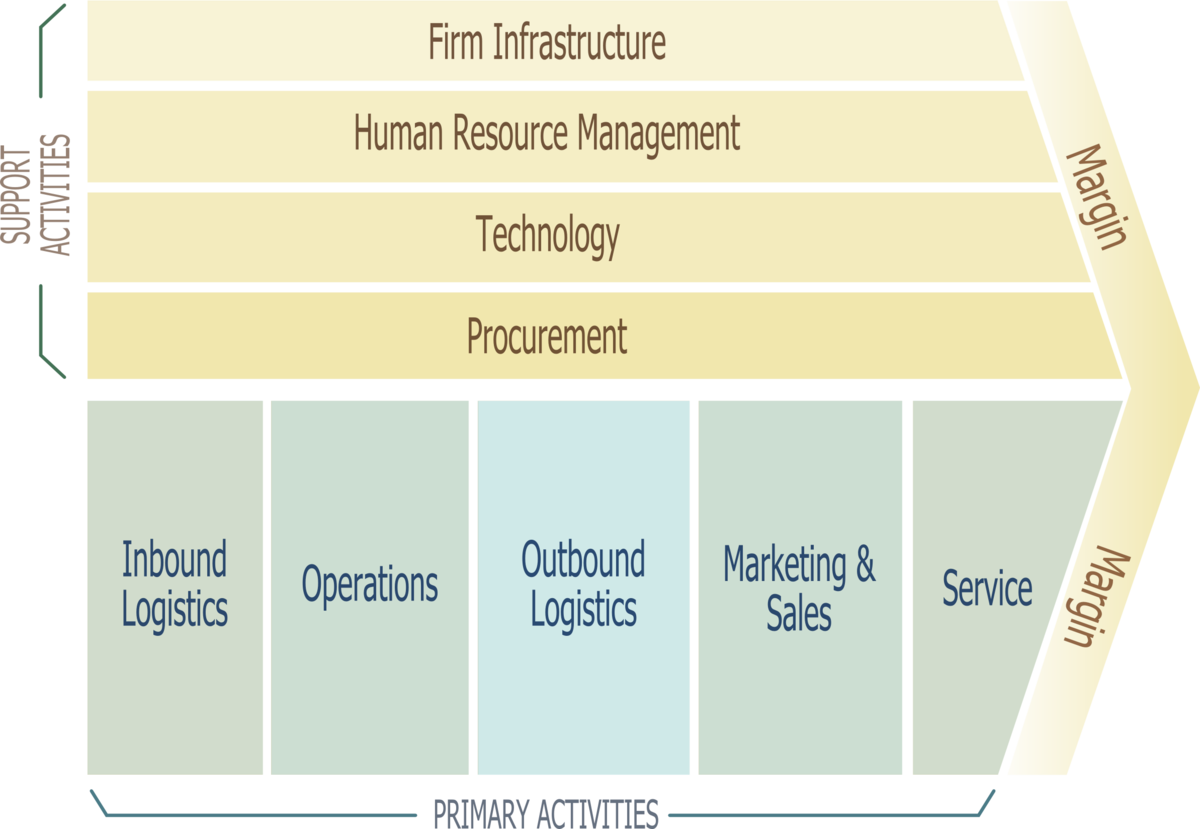 [Speaker Notes: CV = CB – CC]
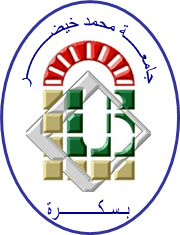 محاضرات التسويق الإستراتيجي /د.براهيمي فاروق
سؤال : ما هو الفرق بين القيمة الأساسية و القيمة المضافة ؟ و متى تصبح القيمة المضافة قيمة أساسية ؟
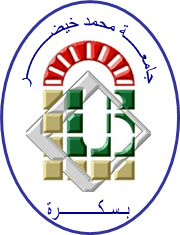 محاضرات التسويق الإستراتيجي /د.براهيمي فاروق
5- مرحلة التوجة بالمسؤولية الإجتماعية و الأخلاقية

6- مرحلة التوجة بالتسويق النظيف7- التسويق البنفسجي
8- التسويق الأزرق